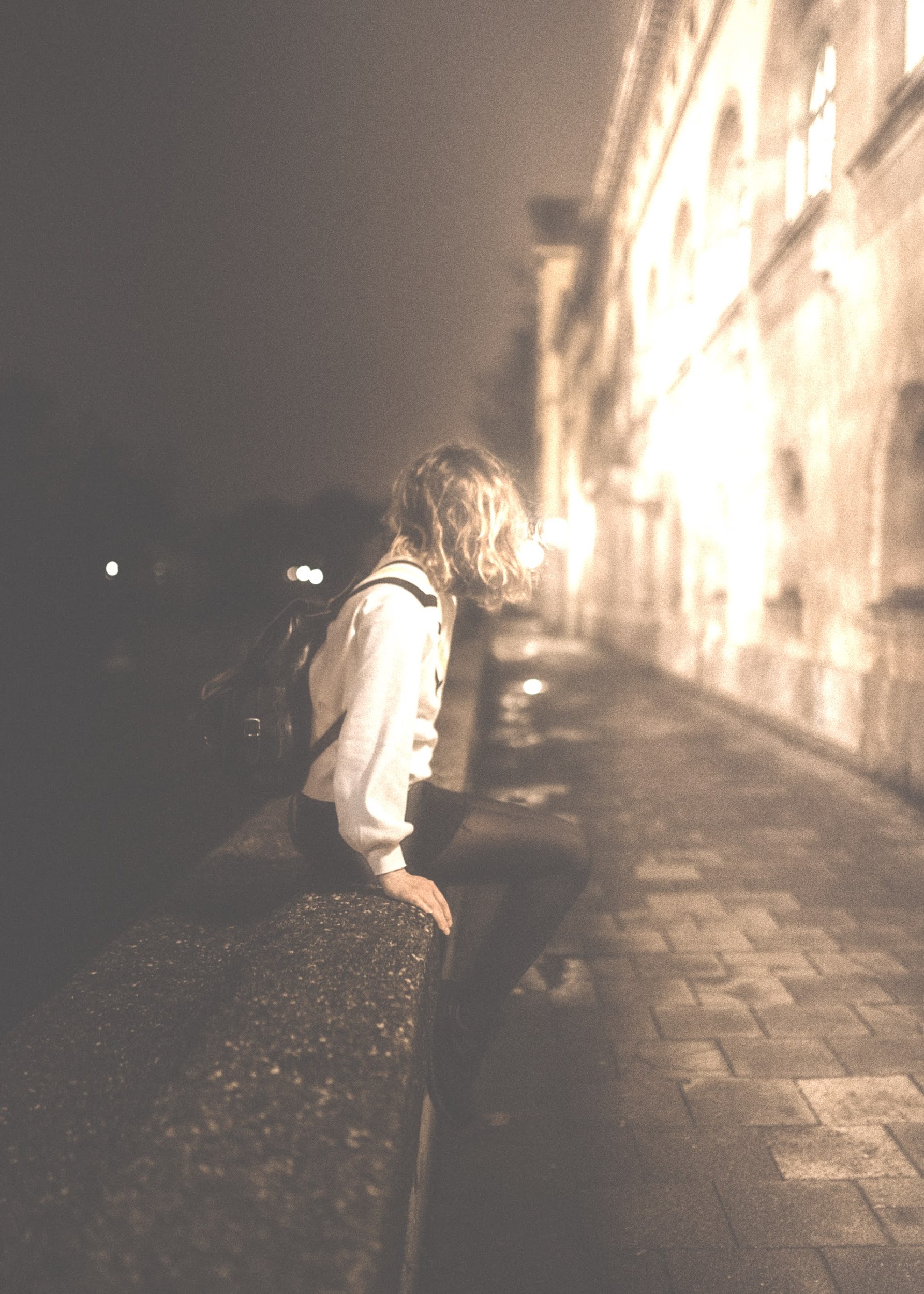 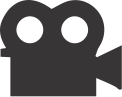 Lunar
Films Inc.
Dreams of Tomorrow
A Film Proposal
by Lunar Films Inc.
lunarfilmsinc.com
October 19, 2026
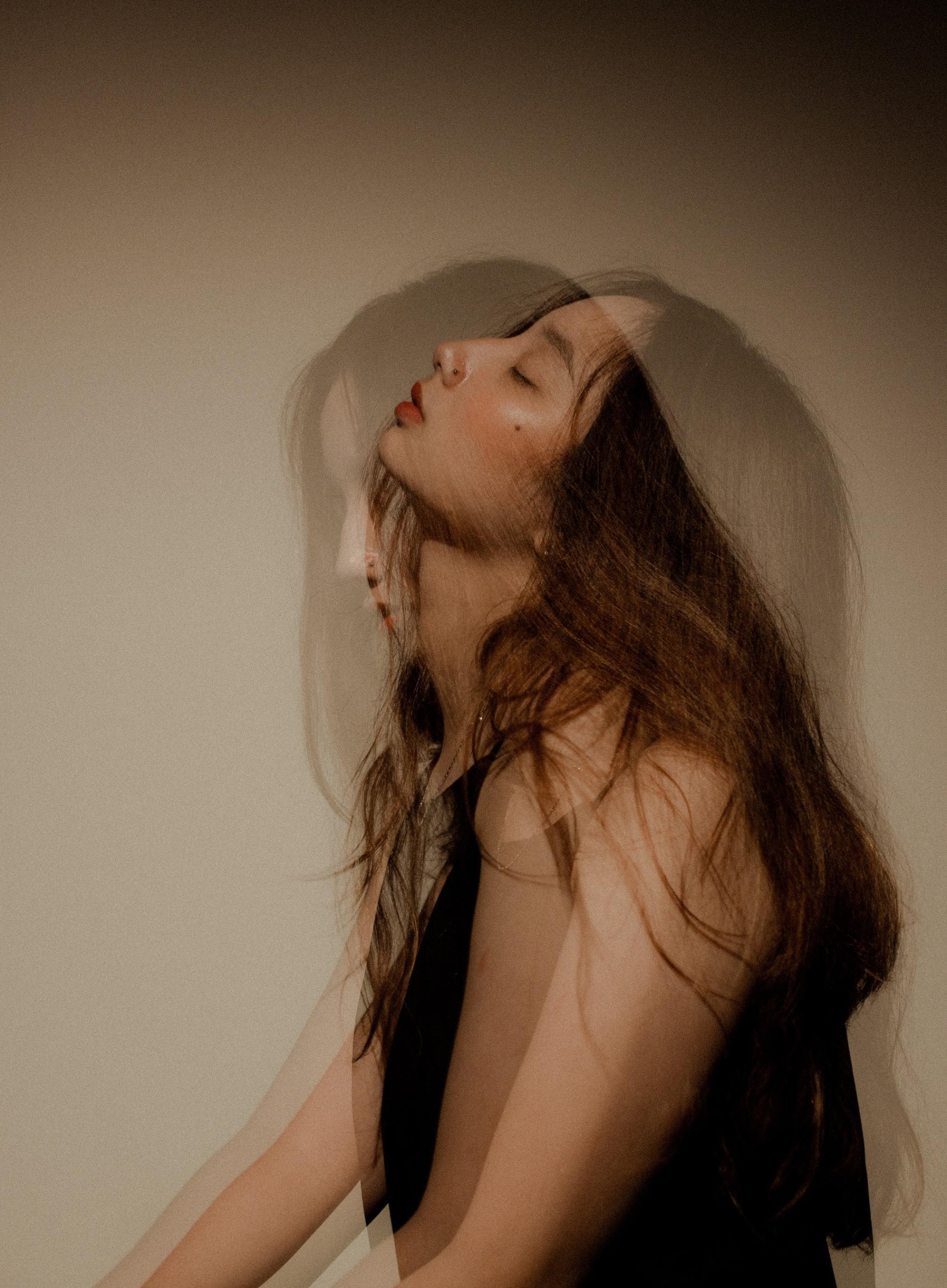 Categories
Storyline
Synopsis
Project Timeline
Actors
Testimonials
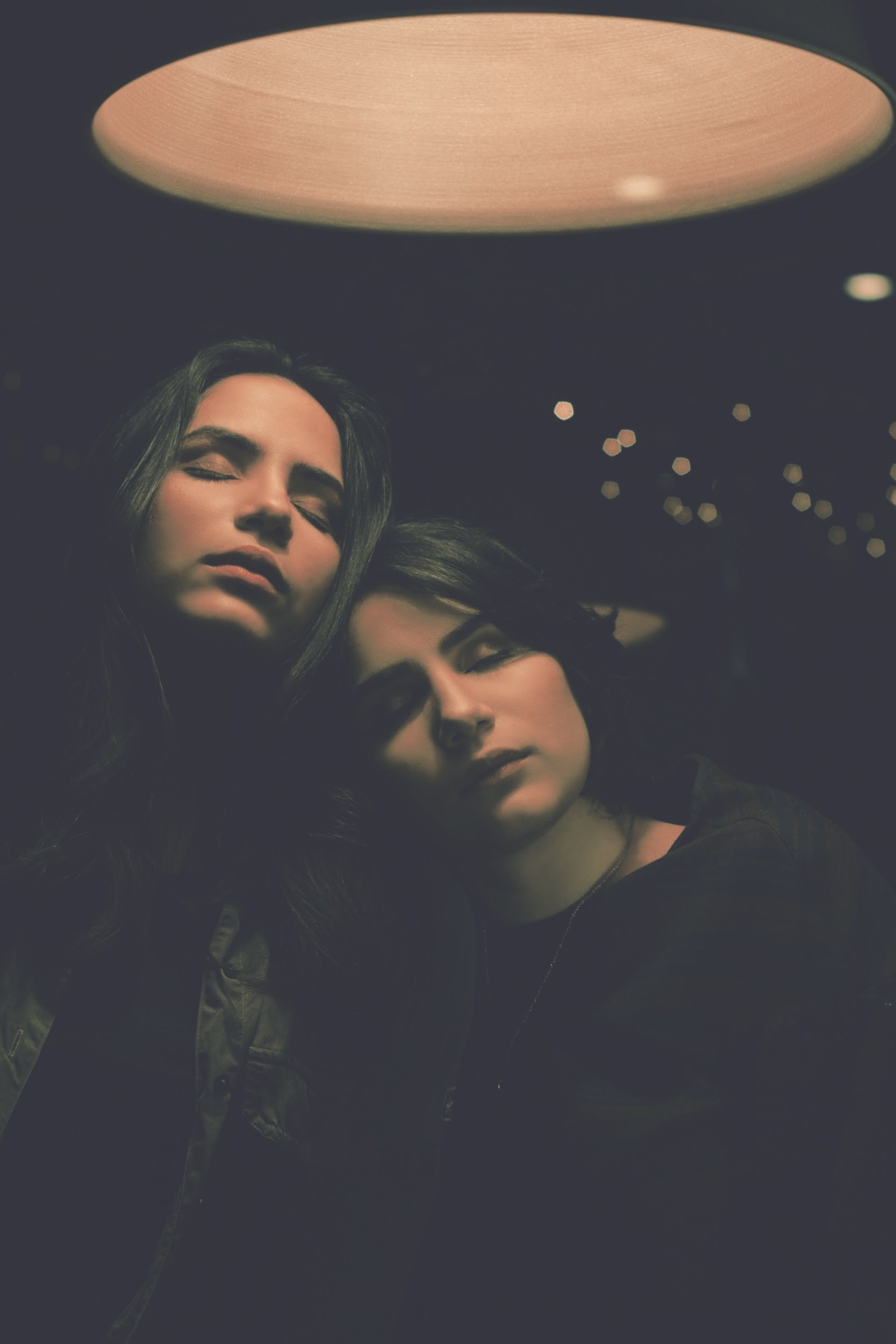 Dreams of Tomorrow
Synopsis
Megan is an overachiever from Bristol who dreams of                                   making it in the field of medicine. Freddy, a teenager from Birmingham just got expelled from school & is looking to                          make a name for himself in the music industry.  Jane, on                                   the other hand, is just coursing through college & doesn’t                      exactly know where she is headed & what to do with life.  3                 characters with different backgrounds, different goals &                       different stories.  But after a tragic incident in London                          happens, these characters are faced with the fact that they                            aren’t so different after all.
Story    line
Lunar Films Inc.
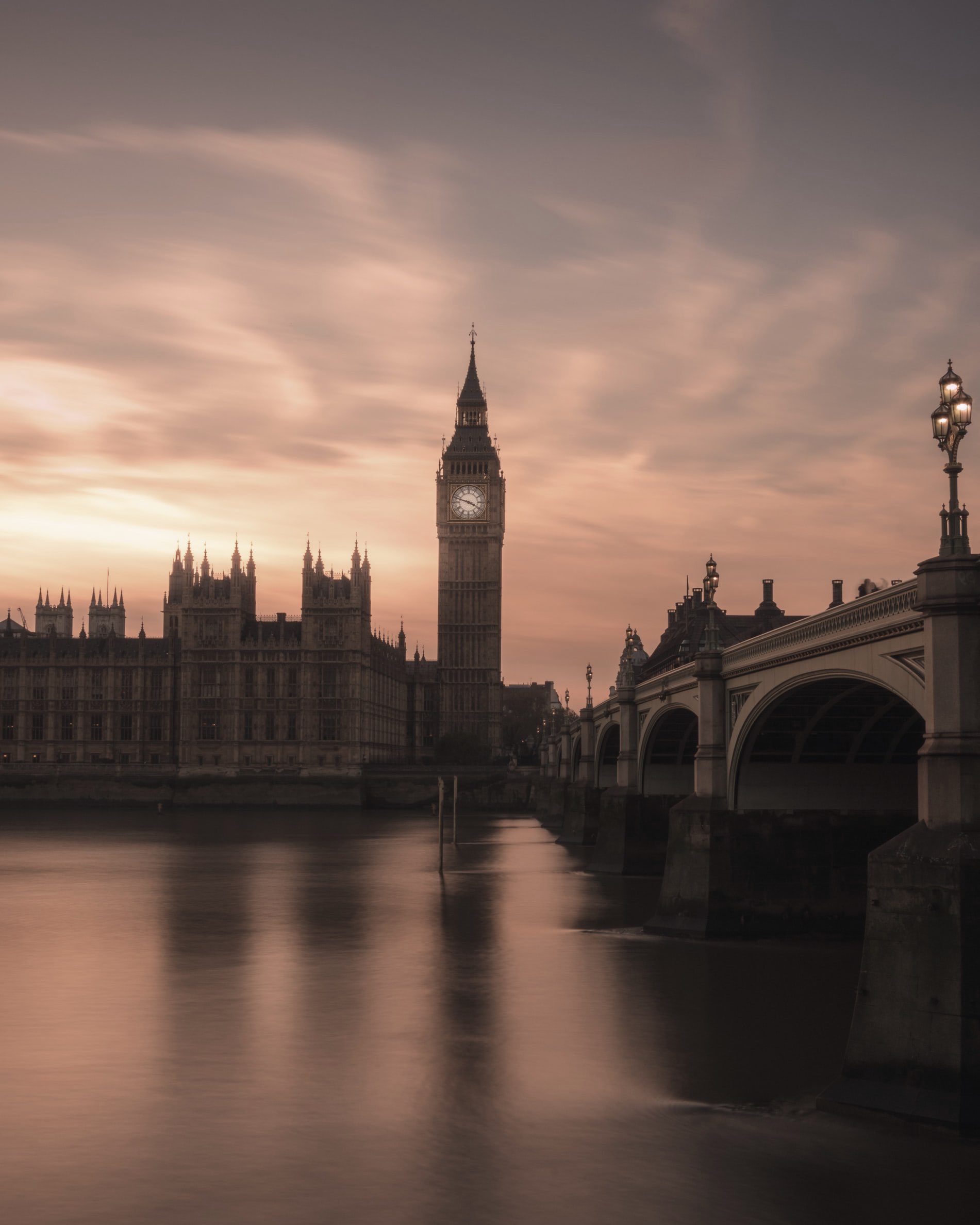 Theme
No matter how small your dreams are,                when you strive hard, you’ll reach the                    stars.
Tone
Melodramatic essence of the show                    “Skins” with the cinematography of “Moonlight”.
Logline
Megan, Freddie & Jane battle with personal & geographical dilemmas that can                                         hinder or mold their dreams of success yet find solace in the existence of each other.
Lunar Films Inc.
The Company
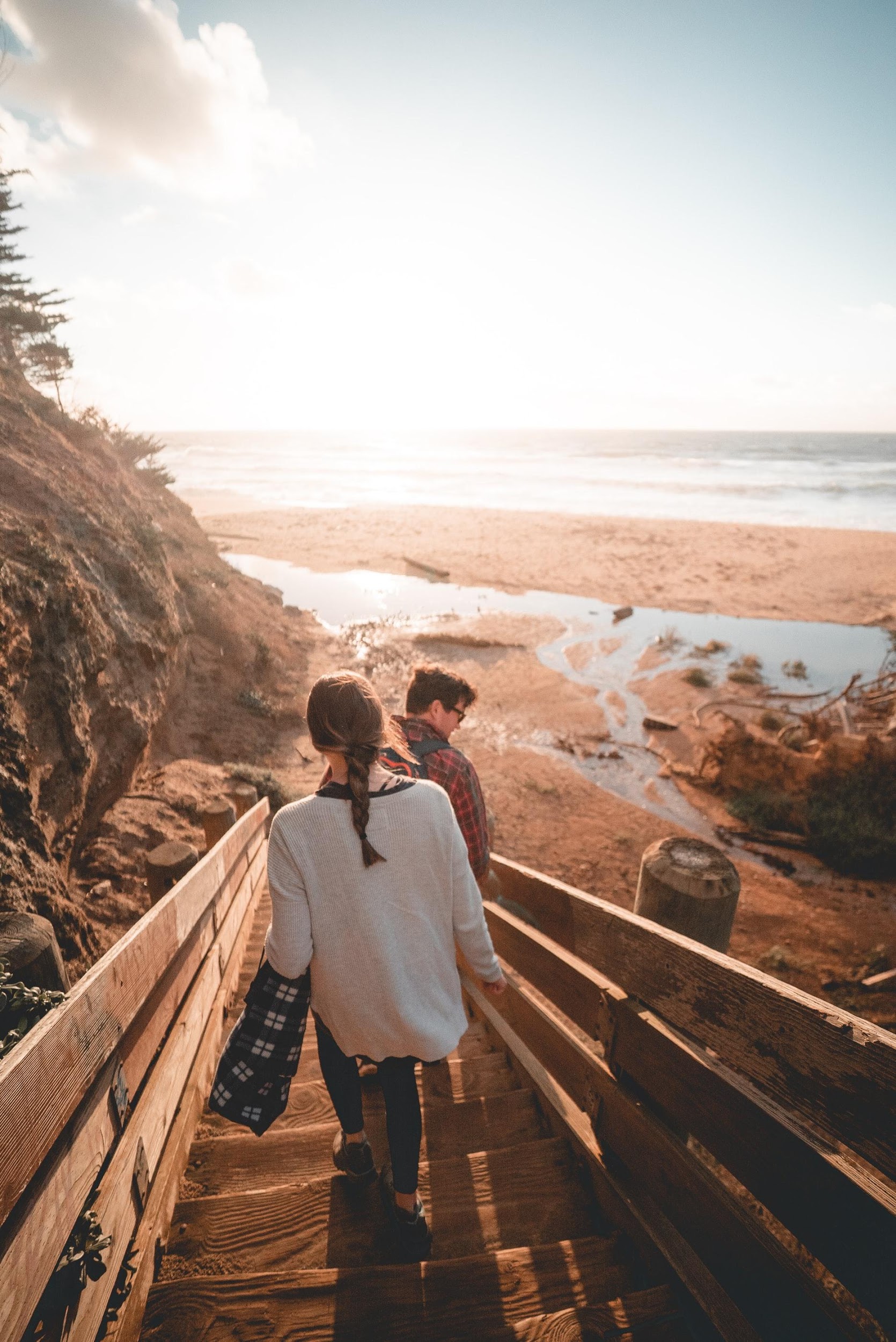 Styling & Inspiration from other Films
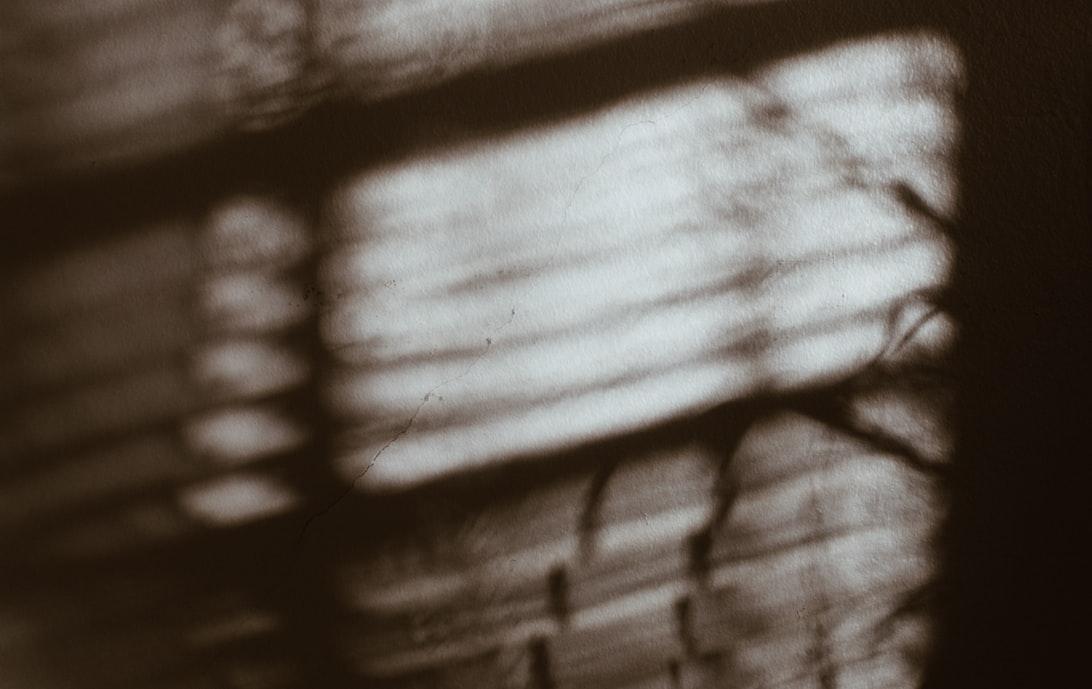 Skins
Breaking Bad
Moonlight
Slumdog Millionaire
The Fault In Our Stars
The Butterfly Effect
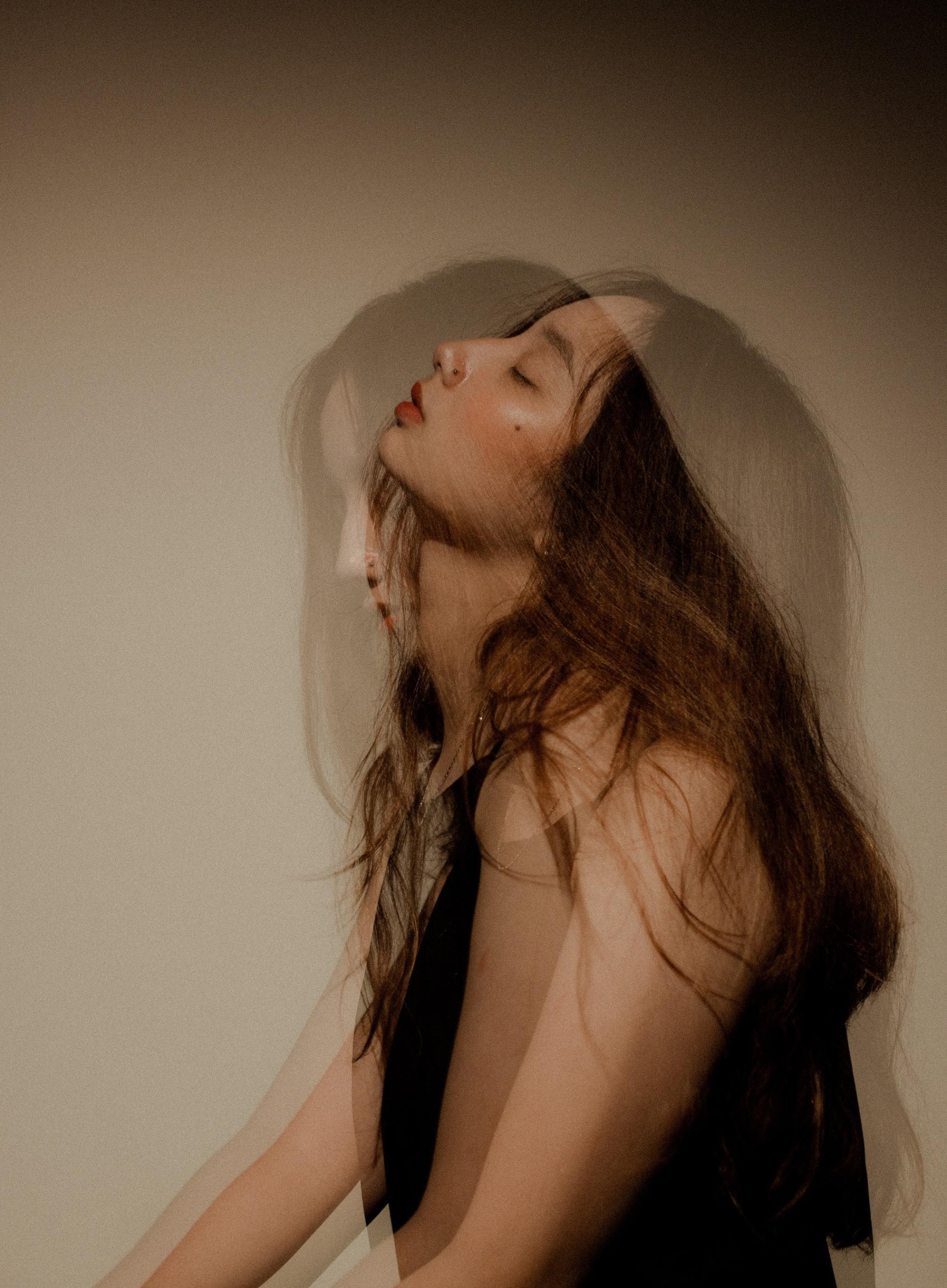 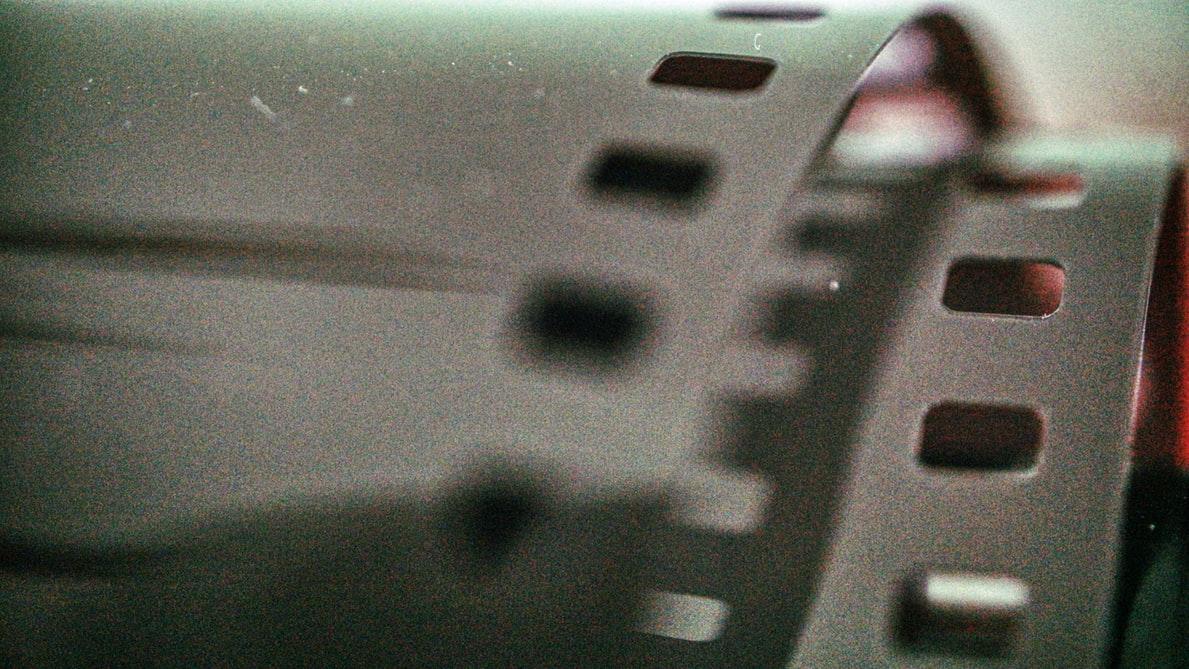 Lunar Films Inc.
Project Timeline
Pre-Production (3 Months)
Procuring rentals for equipment & materials.
Press release & preparation of media contact list.
Hiring & finalization of cast & crew.
Guaranteeing access to filming locations.
Lunar Films Inc.
Project Timeline
Pre-Production (6 Weeks)
Addition of effects (sound effects, music, final sound mix, color correction, etc.
Gain sponsorships & advertisers.
Launch of online marketing campaigns.
Shooting of film.
Editing of film to rough cuts. Finalization of show through different departments.
Announcement of the cast to build hype.
Lunar Films Inc.
Project Timeline
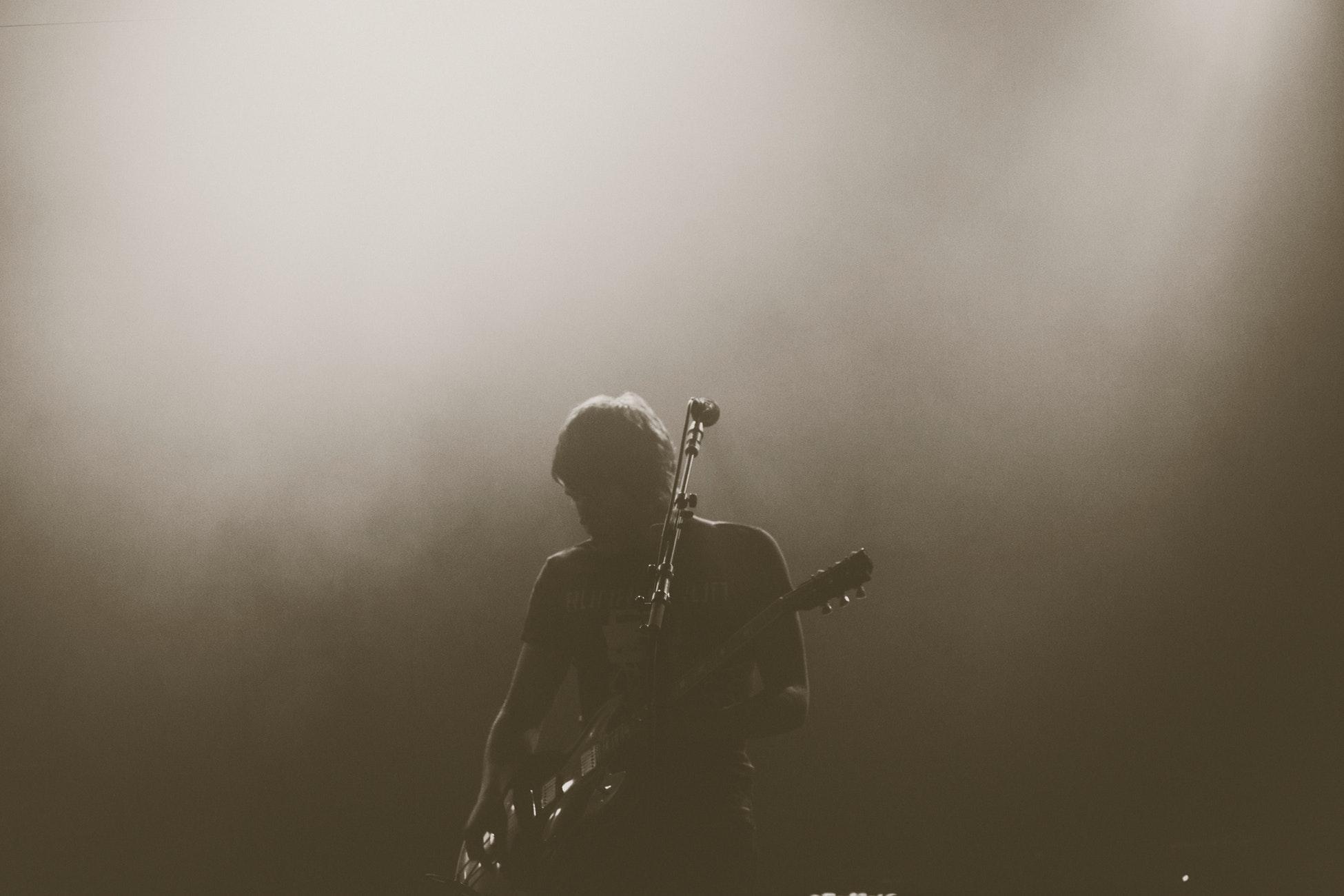 Original Soundtrack
5 original songs will be                 sung individually by the          main actors of the film.
Lunar Films Inc.
Project Timeline
Cast
Lunar Films Inc.
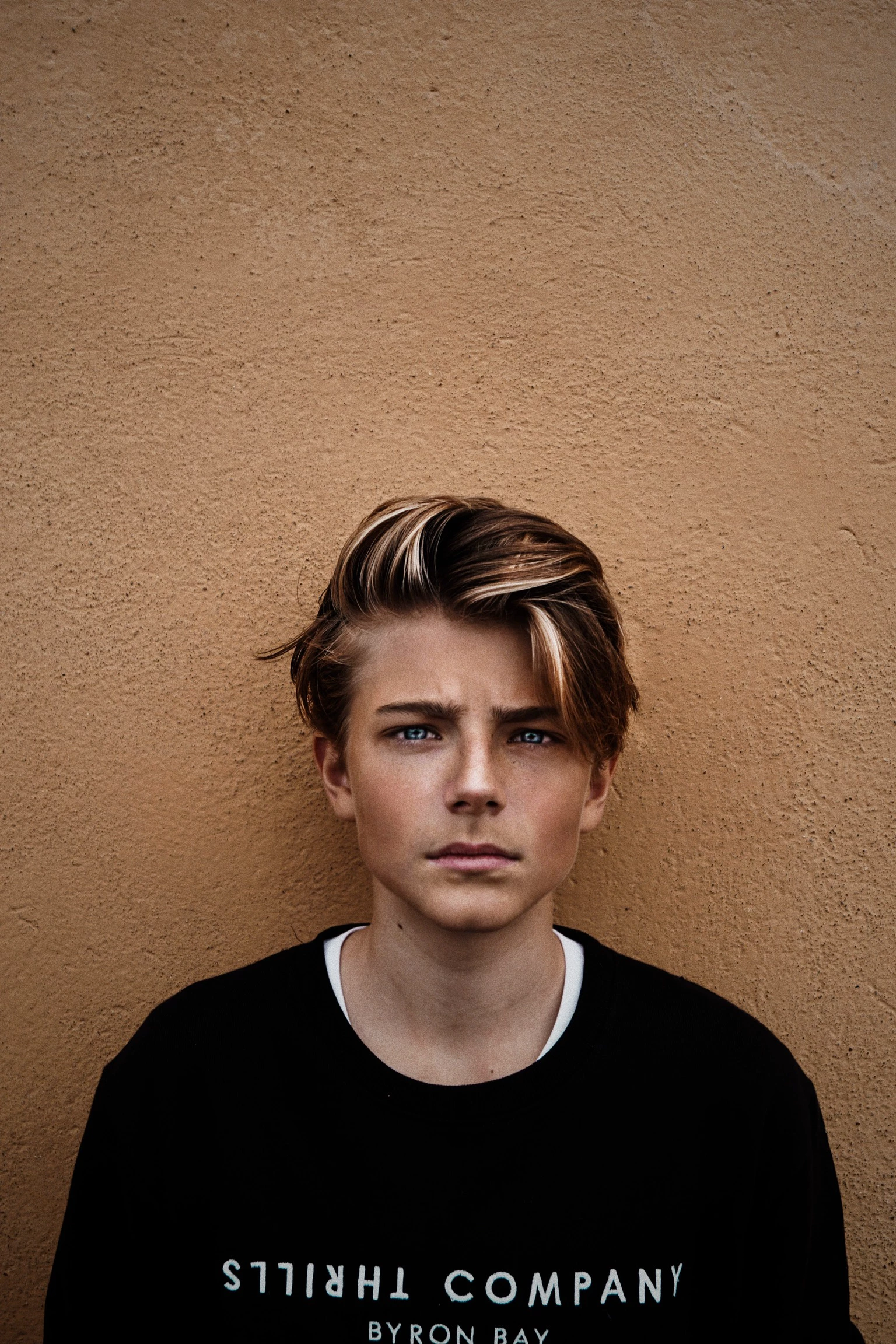 William Durant (Freddy)
William Durant (Freddy) - is a Silver World nominee for his work in the show,                      “The Great Dog”, William has been in national commercials & short skits                               around Manchester’s theatre community.
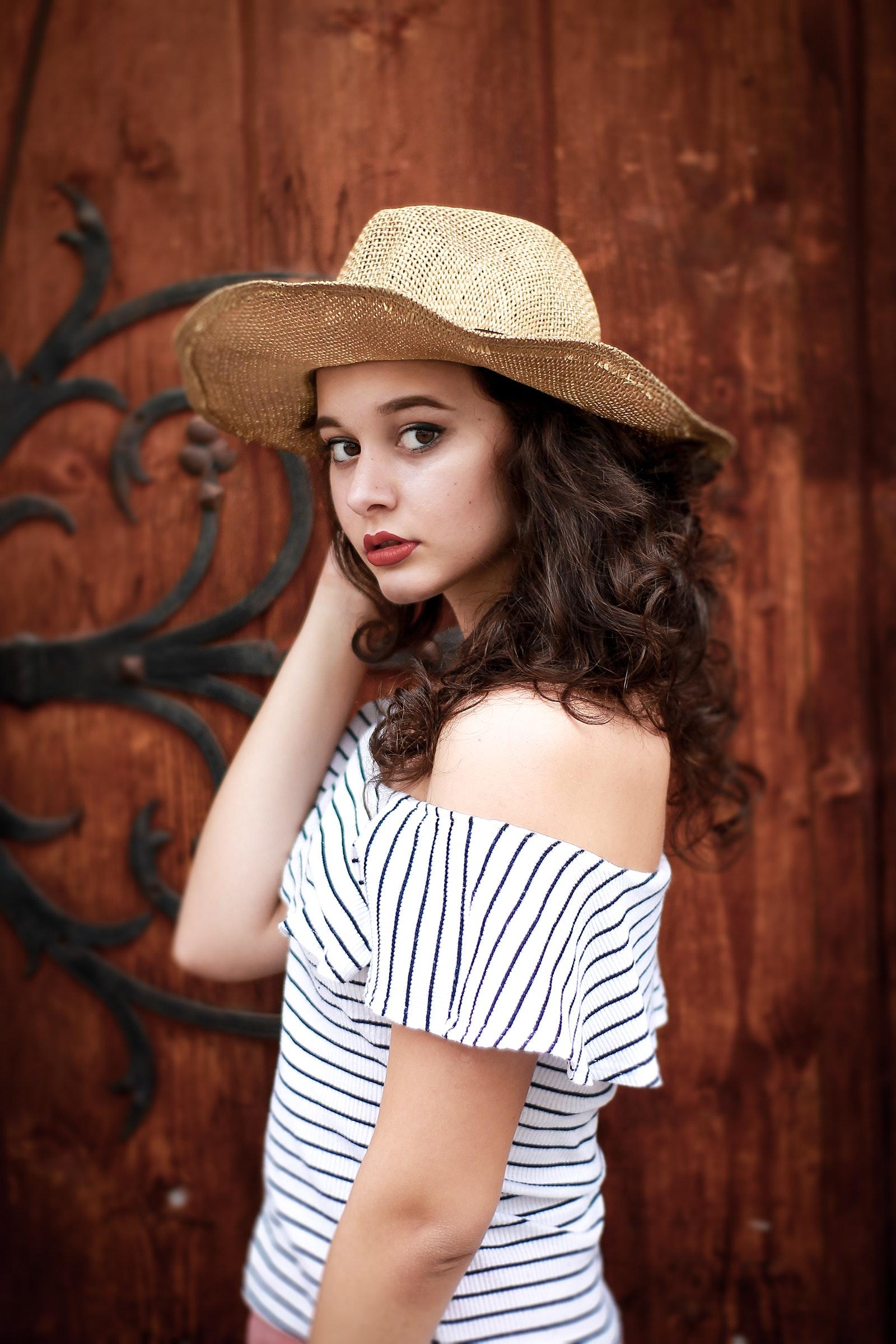 Maureen Giltner (Megan)
Maureen Giltner (Megan) - Gainer rise to fame from her performance in the                   off-broadway show, “Imagination”.  She has been a performer all her life,                                     starting off with school plays, community centers & eventually studied                                       university with a major in acting.
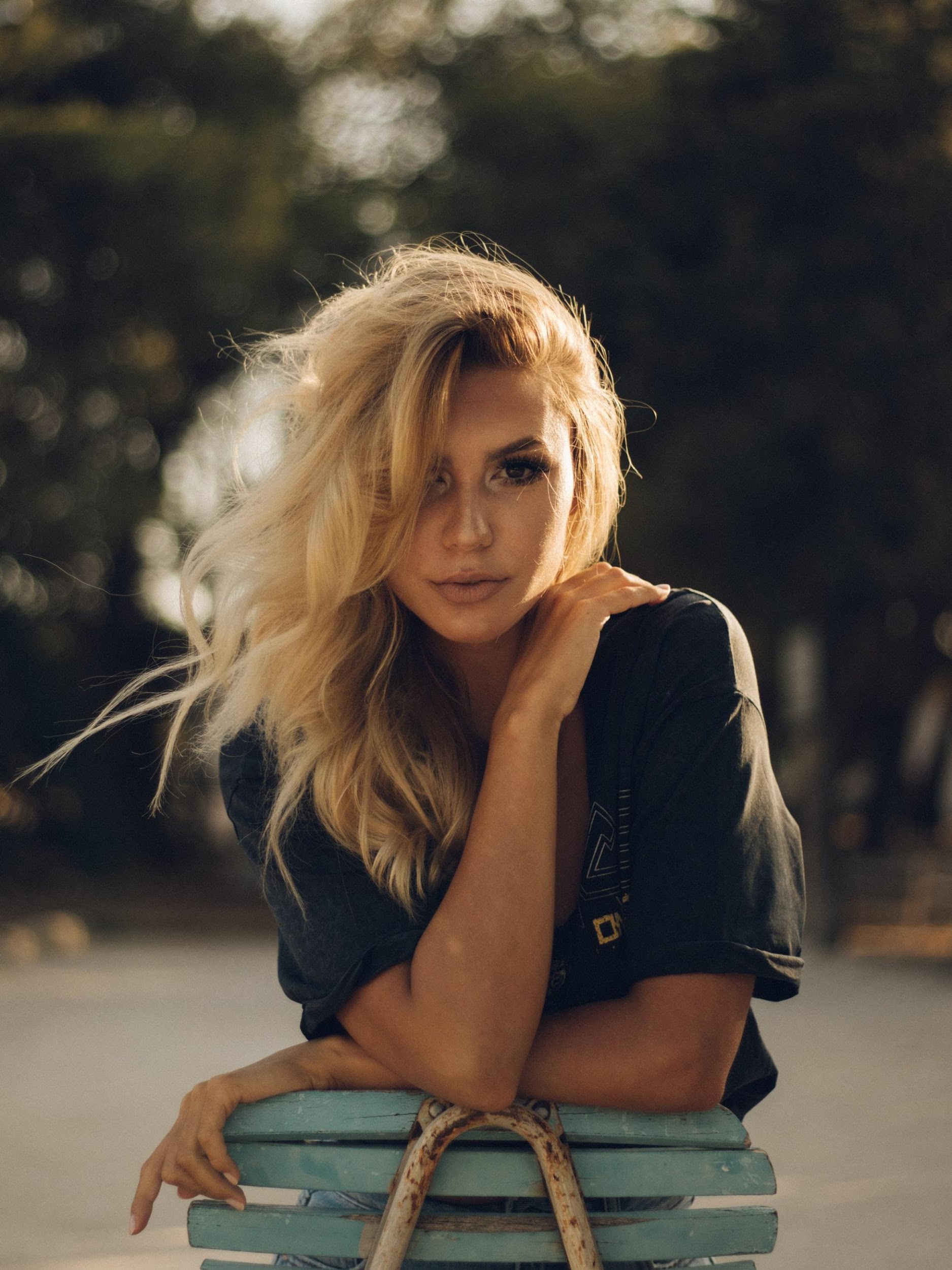 Shelia Ingersoll (Jane)
Shelia Ingersoll (Jane)- Though this is her first feature film, Sheila has gained                               high praises from director, Dewey Hewitt, for being such a believable actress.                        She has also had her fair share of experience in the theatre world back in her                       hometown of Columbus, Ohio.
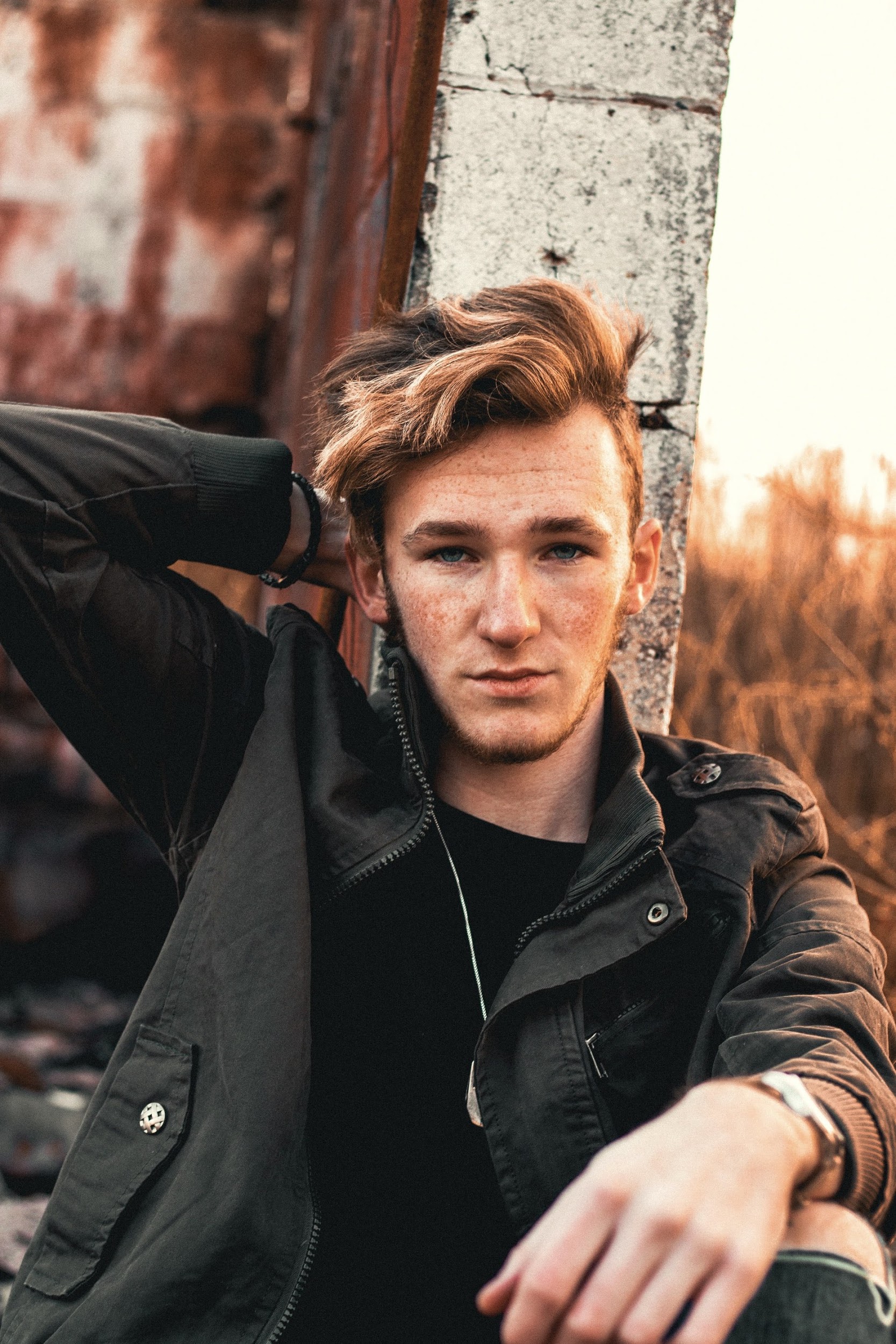 Jeffrey McGruder (Ryan)
Jeffrey McGruder (Ryan) - Was crowned Best Director for The Young                                           Thespians Academe Film Fest for his work on a short film called, “Skippy”,                             Dream of Tomorrow is Jeff’s first full-length feature film to direct.  His                                        experience mostly focused on directing shorts & artistic music videos that                                you may be familiar with.
Project Timeline
28 %
Growth Overview
45 %
74.6 %
33.5 %
There is an increase in annual profits as of April                   2022. There is an increase in Social Media                    interaction & satisfaction with as of June 2024.                       Also there is increase in awareness in the                   market as of March 2023.
Posters
Focuses on target audience                                          through social media & printed                                flyers. Advertising the upcoming                                  films to people who are interested                            in Movies. Effectively engaging                              with potential clients.
Magazine
Cards
Tickets
Lunar Films Inc.
Company Milestones
The team in this department also manages client concerns & collaborates.
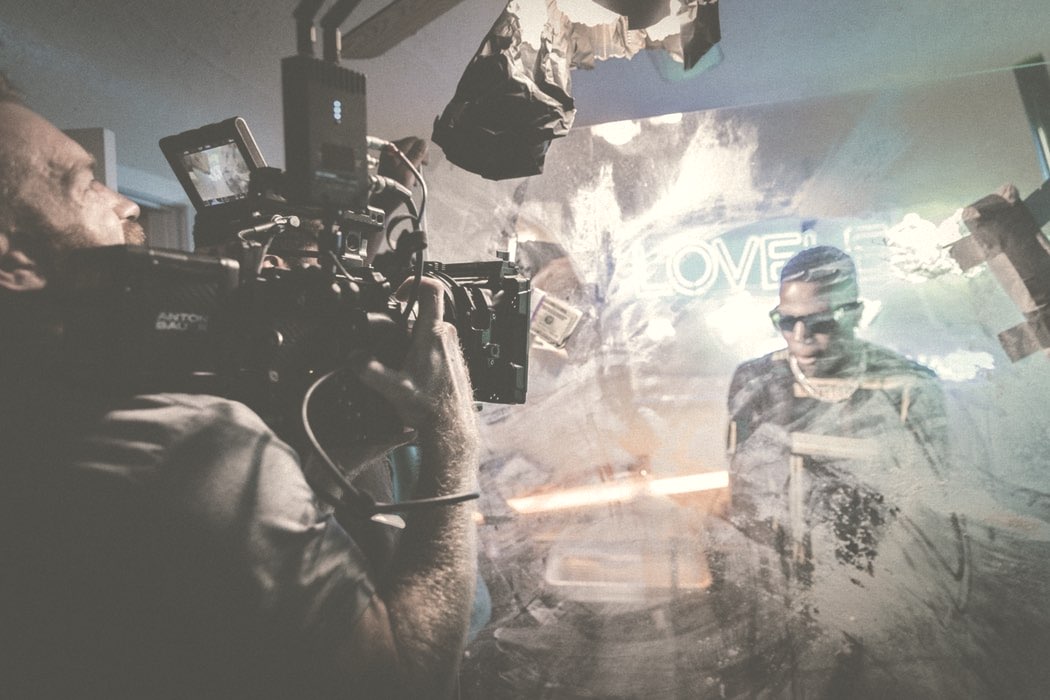 Outlook
Film Making has been a major hit in today’s industry.  Clients seek to have a budget-friendly,                                                                memorable Films. Dreams of Tomorrow has easily been one of the most heartwarming films to watch                                         this year.  It has been smartly written with acting that is equally as great.
Project Timeline
Screening
Areas
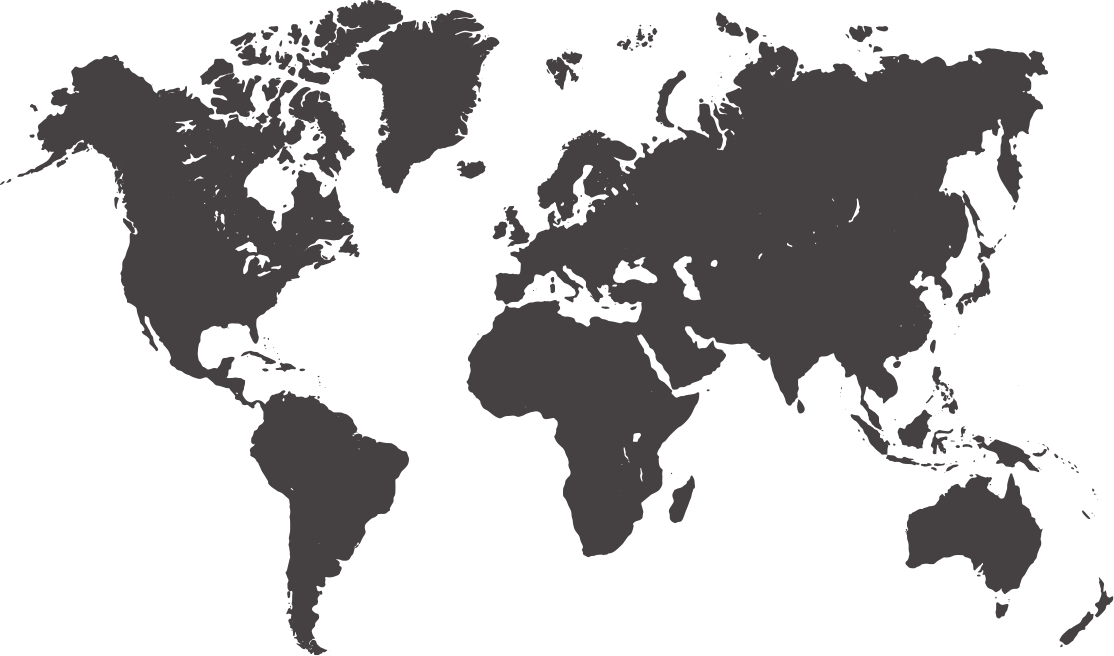 Canada
United Kingdom
USA
Spain
South Korea
Mexico
Philippines
Lunar Films Inc.
Testimonials
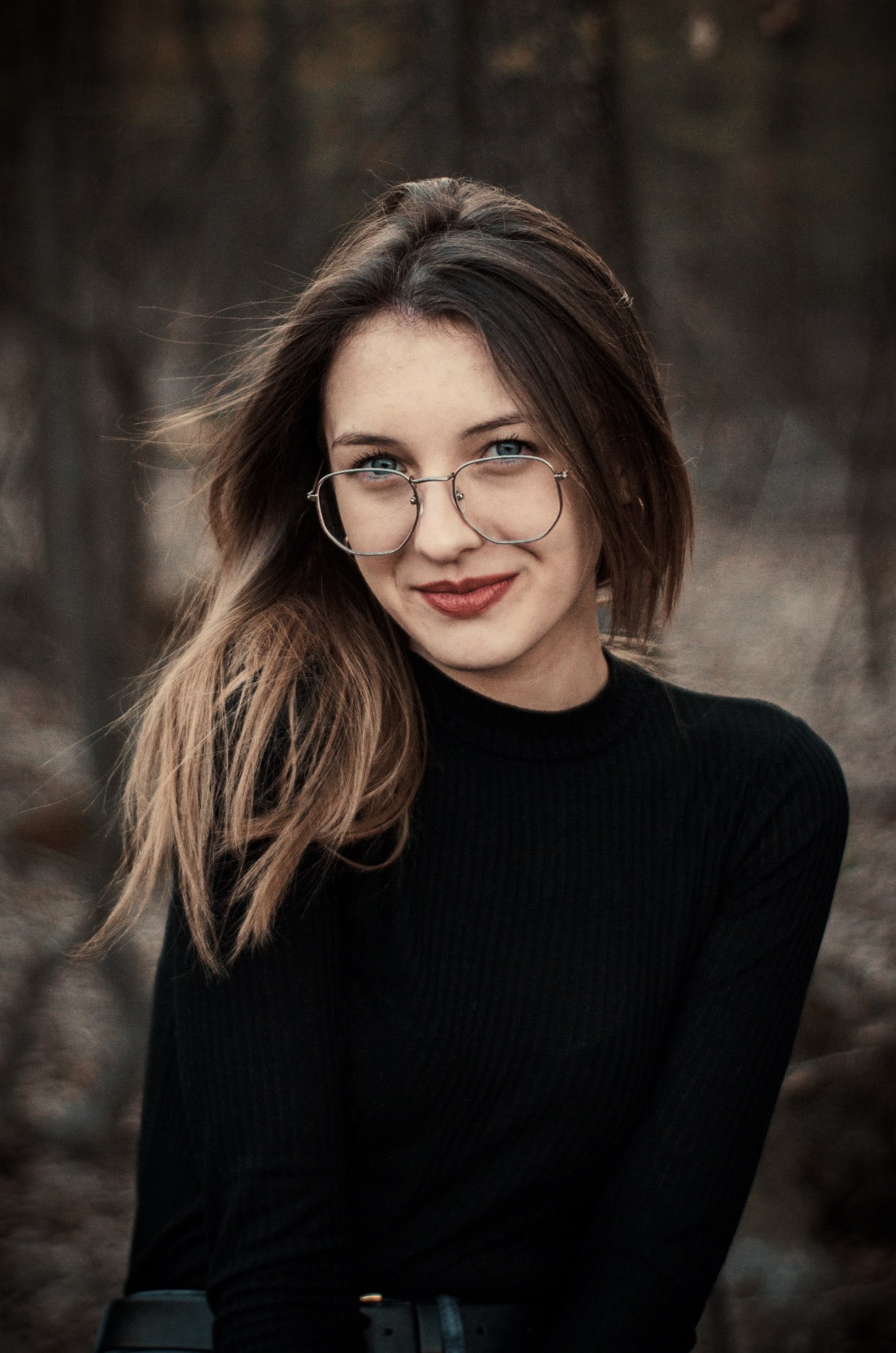 “Me along with half of my family is under the employment of                         Master Events Production. The company has had a big impact on                       my life. Master Events Production has worked hard to keep our                                 clients satisfied with our work. Our continued business today just                                  goes to show it.”
- ; J. Wyans, 32, Engineer
Lunar Films Inc.
Testimonials
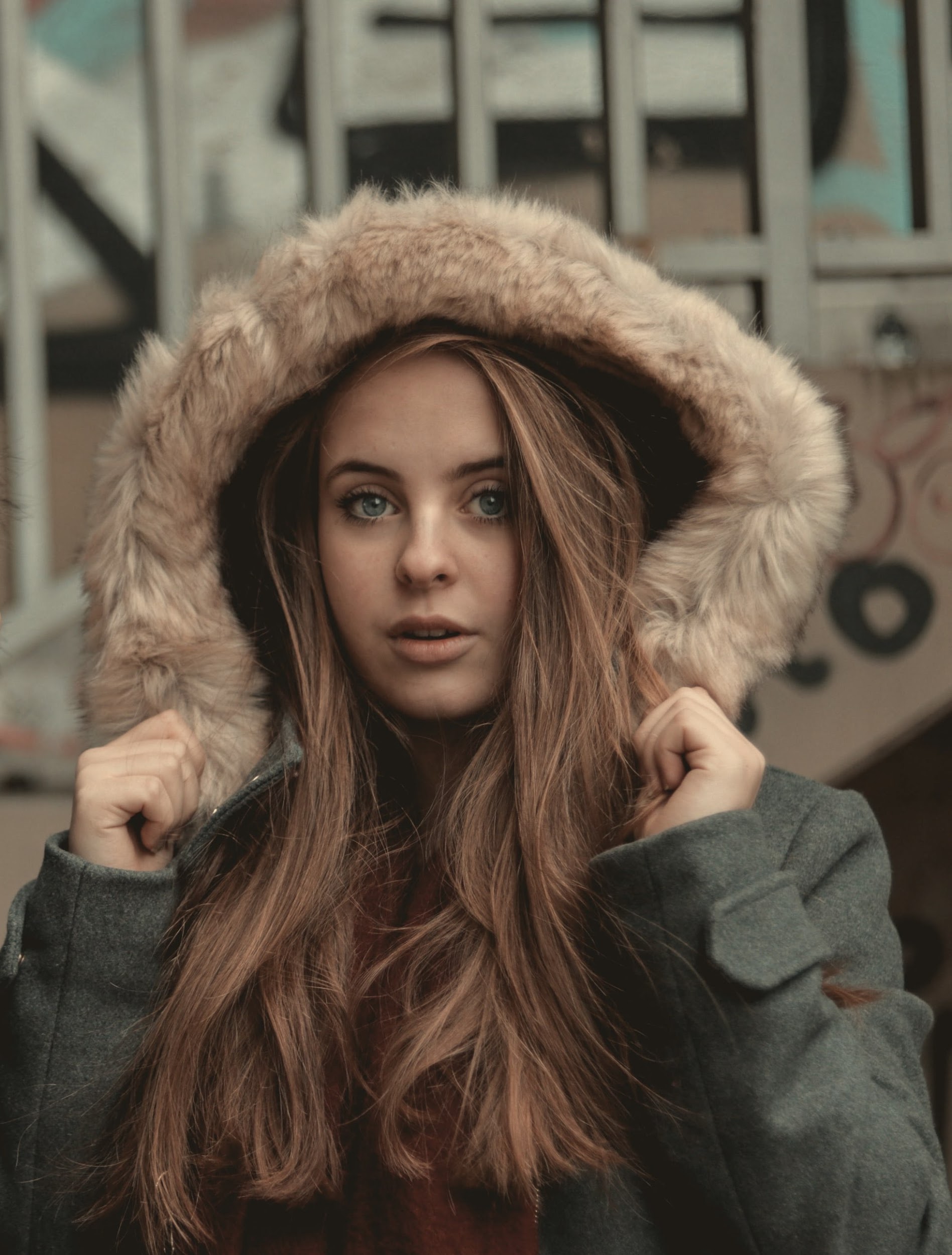 “Me along with half of my family is under the employment of                                 Master Events Production. The company has had a big impact on                      my life. Master Events Production has worked hard to keep our                               clients satisfied with our work. Our continued business today just                                 goes to show it.”
- ; J. Wyans, 32, Engineer
Lunar Films Inc.
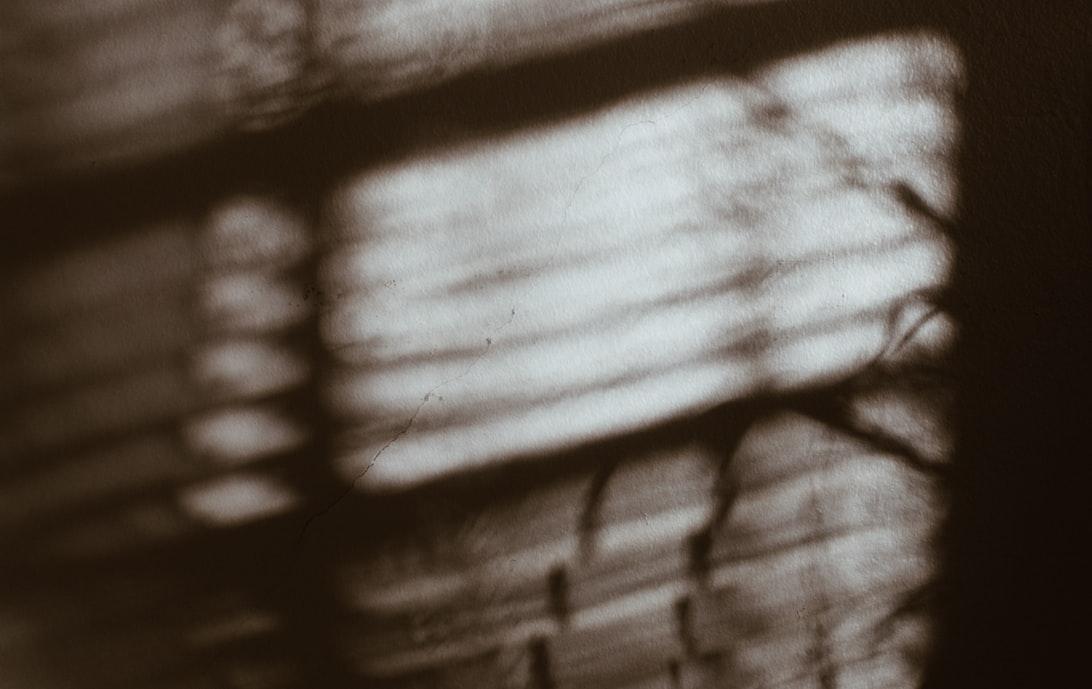 Thank you
216-355-3016
1981  Little St., Homer, OH, 44235, USA